государственное профессиональное образовательное учреждение Ярославской областиЯрославский кадетский колледж
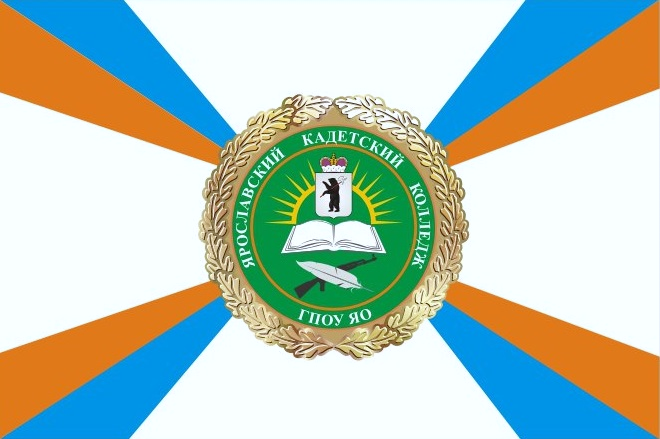 Регистрационный номер лицензии: Л035-01245-76/00186869 от 28.10.2014 г.
Регистрационный номер государственной аккредитации: А007-01245-76/01133530 от 19.04.2021 г.
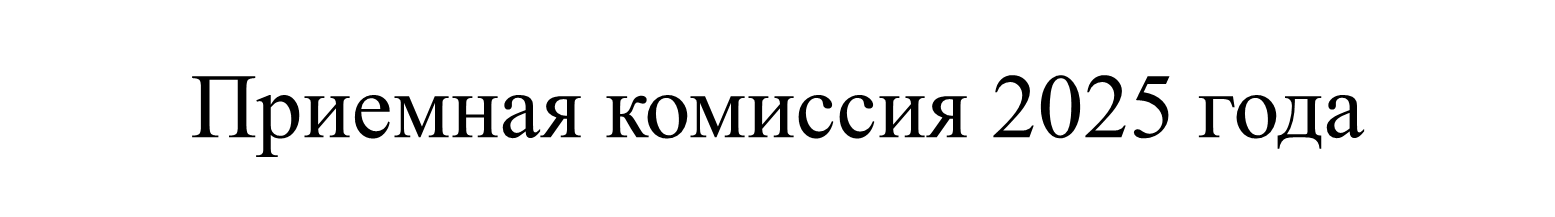 Среднее профессиональное образование (СПО)
Основное общее образование (ООО)
прием в 9 класс – 70 человек
[Speaker Notes: Наш колледж осуществляет подготовку по нескольким направлениям]
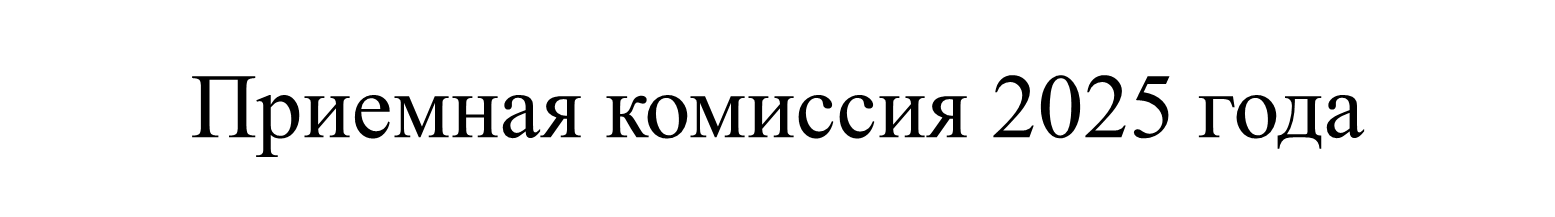 Прием в 9й класс
Документы на ученика, предоставляемые в день вступительных испытаний:
характеристика со школы;
рекомендательное письмо директора школы;
выписка итоговых оценок за все четверти или триместры 8го класса;
табель текущих оценок с 01.09.2024 года на текущую дату по всем предметам.
ЗАПИСЬ НА СОБЕСЕДОВАНИЕ ПО ТЕЛЕФОНУ В РАБОЧИЕ ДНИ: 
8(4852) 24-27-22
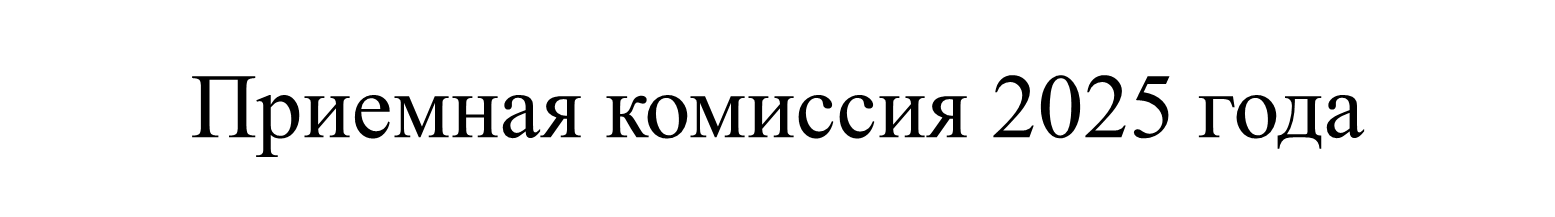 Прием в 9й класс
Вступительные испытания:
Прохождение тестирование по основным предметам;
Прохождение тестирования профессиональной ориентации школьников и мотивации к обучению;
Беседа с родителями и ребенком.
Дата прохождения вступительных испытаний будет сообщаться по телефону, указанным при записи
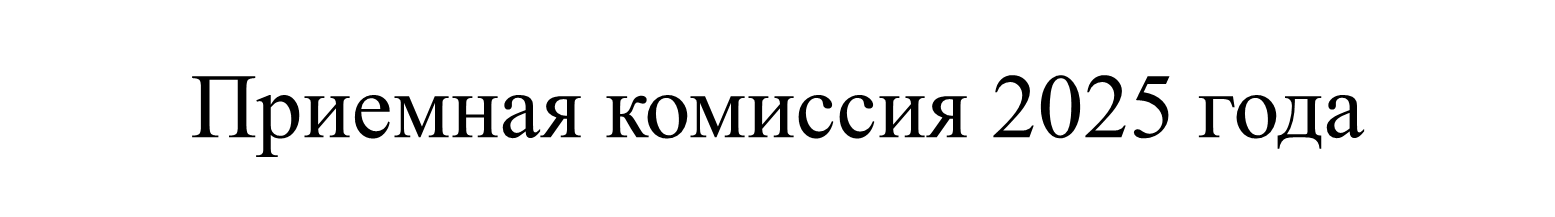 Среднее профессиональное образование (СПО)
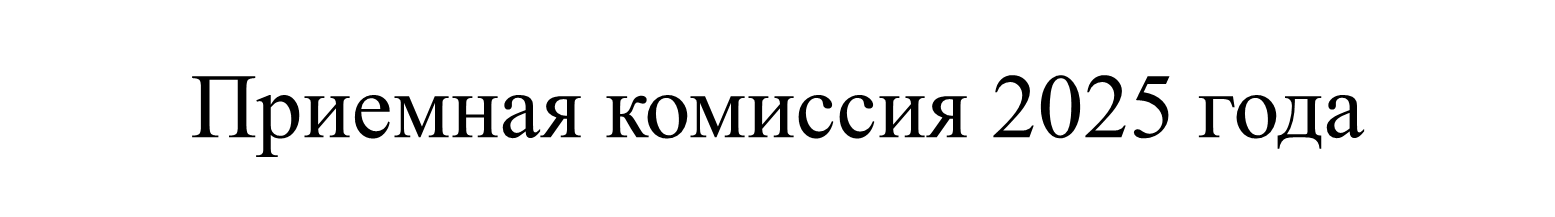 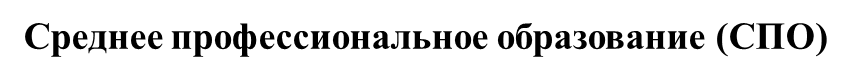 Способы подачи заявлений:

очно в Приемную комиссию колледжа с 09:00 до 16:00;
через почту заказным письмом с уведомлением о вручении;
через госуслуги - личный кабинет поступающего (ребенка).
Прием документов на поступление начинается с 20 июня
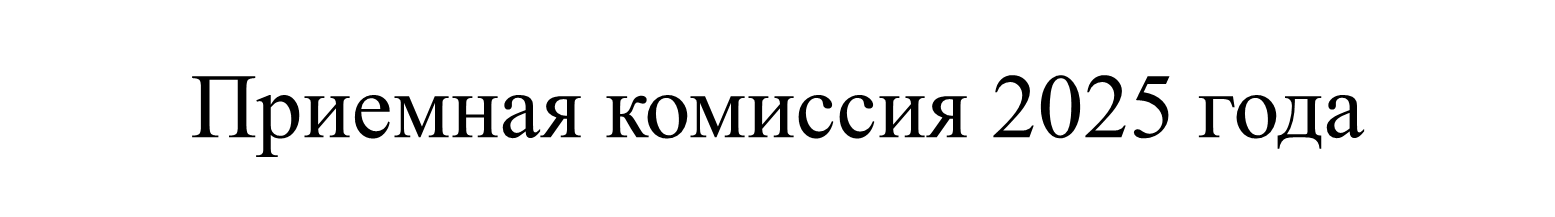 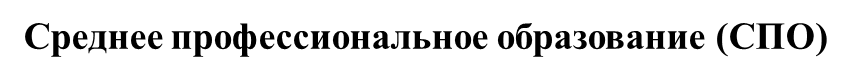 При подаче заявления необходимо предоставить:
оригинал копию документов, удостоверяющих личность ;
оригинал или копию документа об образовании и (или) документа об образовании и о квалификации;
оригинал или копию документа, подтверждающего право преимущественного или первоочередного приема;
4 фотографии;
документы о прохождении предварительного медицинского осмотра (мед.справка форма 086-у);
оригинал или копию документов, подтверждающих результаты индивидуальных достижений, а также копию договора о целевом обучении, заверенную заказчиком целевого обучения, или незаверенную копию указанного договора с предъявлением его оригинала
ЗАЯВЛЕНИЕ ПОДАЕТ САМ ПОСТУПАЮЩИЙ!!!
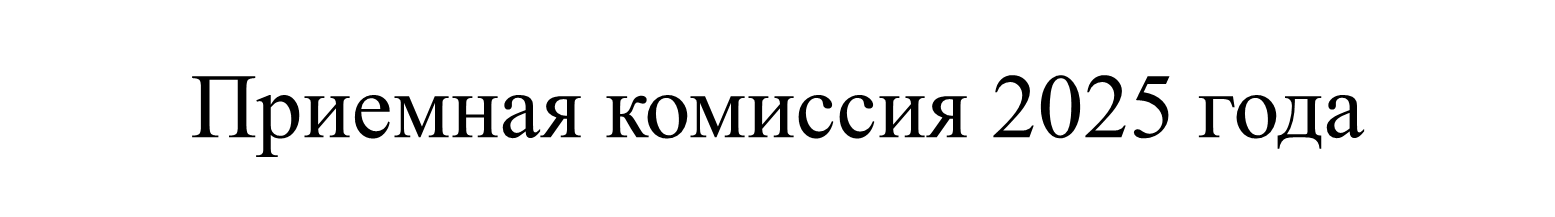 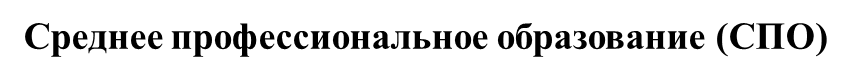 По письменному заявлению поступающий имеет право забрать оригинал документа об образовании и (или) документа об образовании и о квалификации и другие документы, представленные поступающим
ЗАЯВЛЕНИЕ ПОДАЕТ САМ ПОСТУПАЮЩИЙ!!!
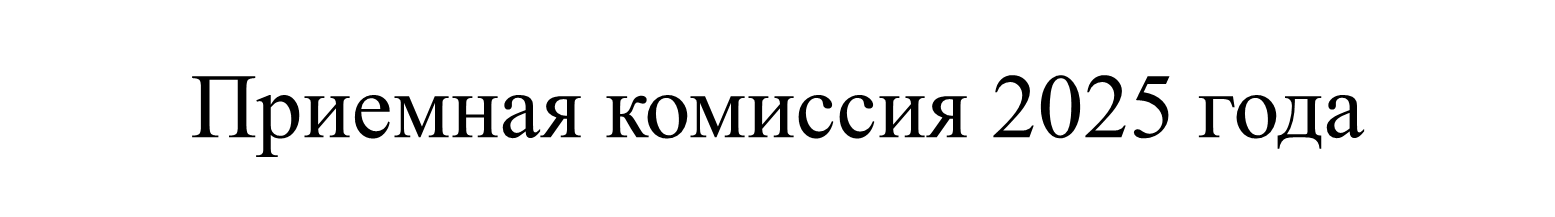 Среднее профессиональное образование (СПО)
Вступительные испытания
Защита в чрезвычайных ситуациях      Пожарная безопасность          Пожарный
ЮНОШИ
ДЕВУШКИ
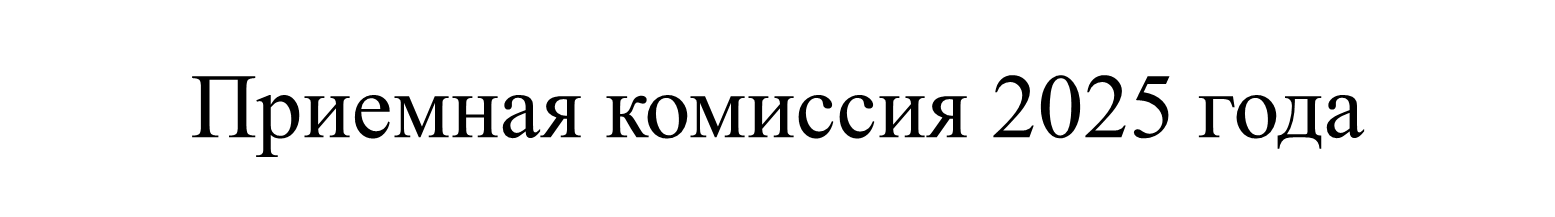 Среднее профессиональное образование (СПО)
Завершение приема заявлений
до 10 августа: 
Защита в чрезвычайных ситуациях	
Пожарная безопасность	
Пожарный
до 15 августа:
Сварщик (ручной и частично механизированной сварки (наплавки)
Машинист крана (крановщик)	
Мастер по ремонту и обслуживанию
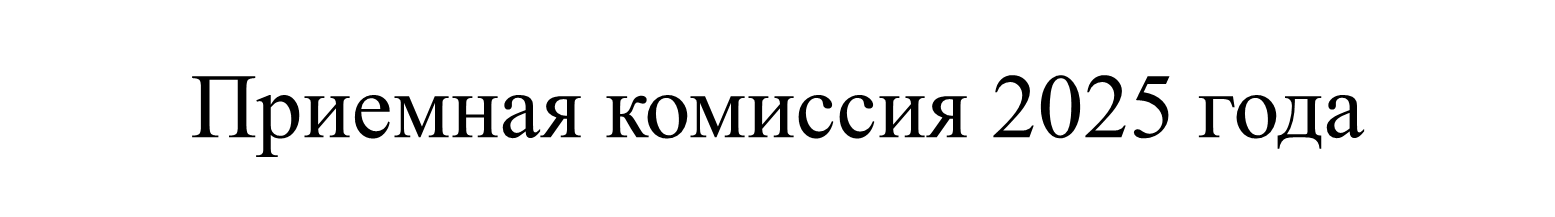 Среднее профессиональное образование (СПО)
Зачисление в колледж только по оригиналам документов об образовании, предоставленные до 15.08.2025 до 16:00
Средний балл аттестата по предметам:
русский язык, 
литература, 
иностранный язык
 (второй иностранный язык не учитывается),
математика,
 информатика, 
история, 
обществознание,
география, 
физика, 
химия, 
биология, 
технология, 
ОБЖ/ОБЗР,
физическая культура
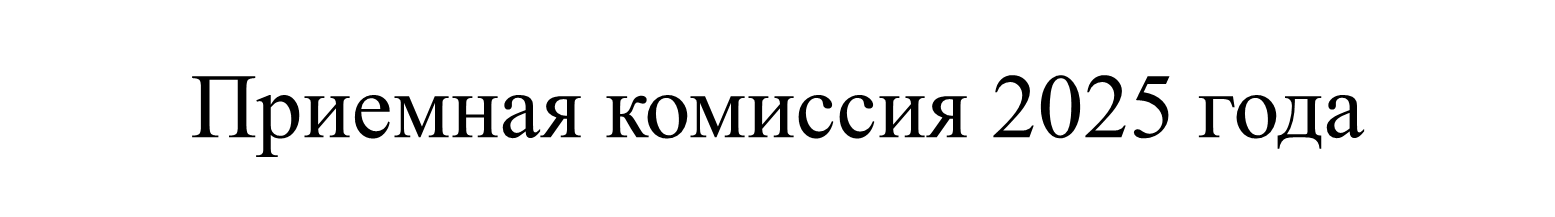 Среднее профессиональное образование (СПО)
Зачисление
Лица, имеющие право первоочередного зачисления, при успешном прохождении вступительных испытаний (часть 5.1 статьи 71 ФЗ «Об образовании в РФ»)
Конкурс аттестатов и результаты вступительных испытаний (в случае их проведения) 

При равных результатах:
Лица, имеющие преимущественное право зачисления пункте 3 части 5 и пунктах 1 - 13 части 7 статьи 71 ФЗ «Об образовании в РФ»
Индивидуальные достижения
Приказ с приложением размещается на следующий рабочий день после издания
 (18 августа 2025 года) на официальном сайте Колледжа и информационном стенде
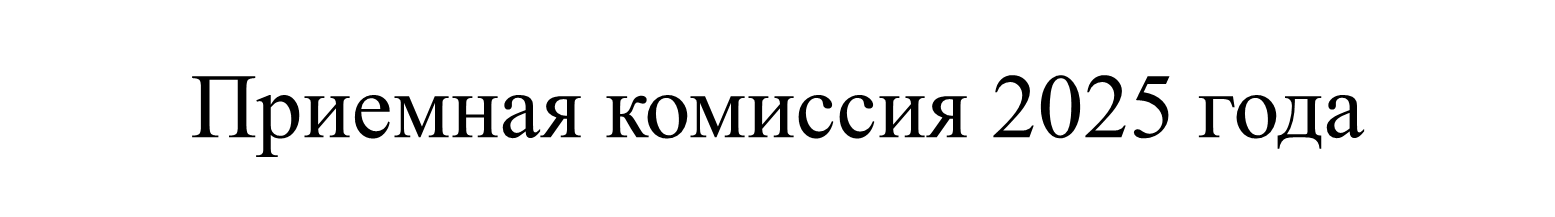 Среднее профессиональное образование (СПО)
ОБЩЕЖИТИЕ
Адрес расположения общежития: г. Ярославль, ул. Алмазная. 4 Б (территория колледжа).

Телефон: 8(4852) 24-02-57

Количество свободных мест в общежитии на начало приема на 2025/2026 учебного года 55 мест, из них: 
- 1 место для девушек;
54 мест для юношей

Заселение производится согласно п. 4.3 Положения об общежитии ГПОУ ЯО Ярославского кадетского колледжа (1 очередь, 2 очередь и 3 очередь)
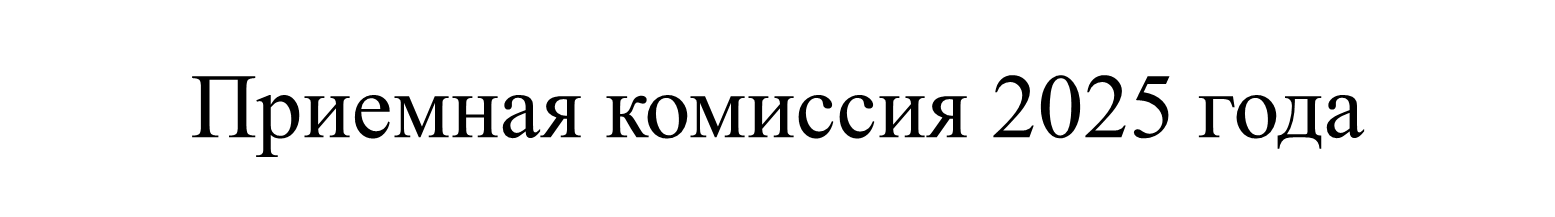 Среднее профессиональное образование (СПО)
Вся информация по приему СПО
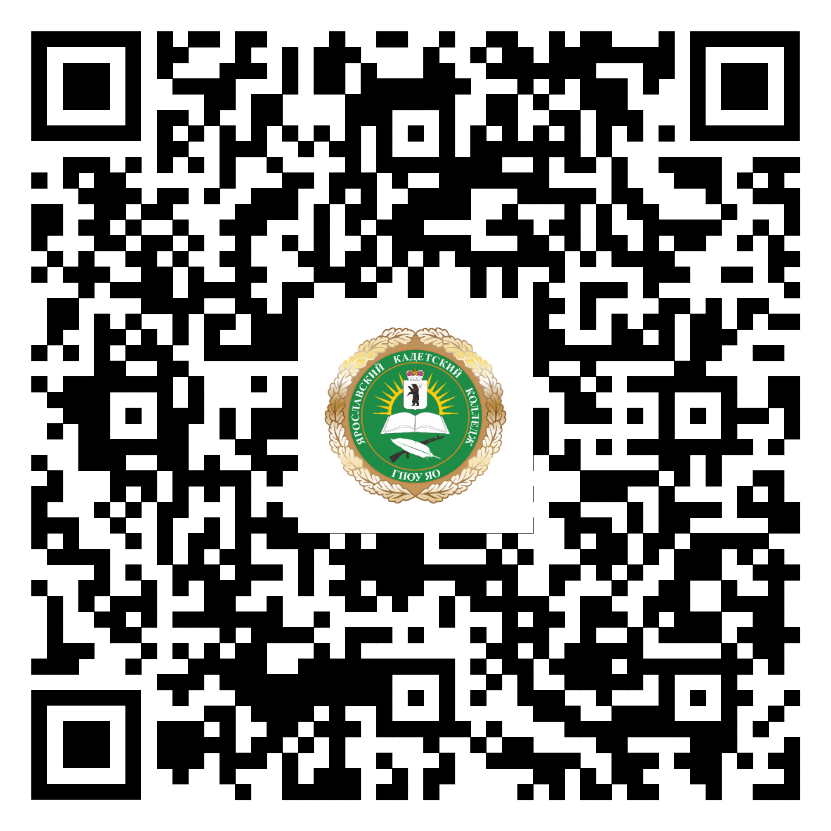 Телефон Приемной комиссии: 8(4852) 24-27-22
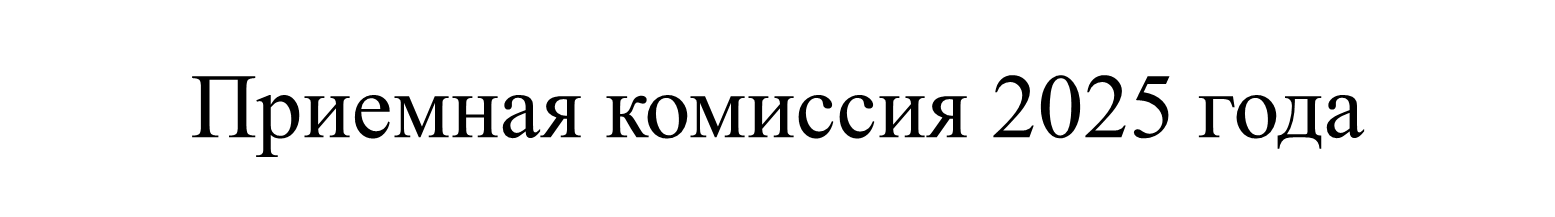 Наша жизнь в ВКонтакте
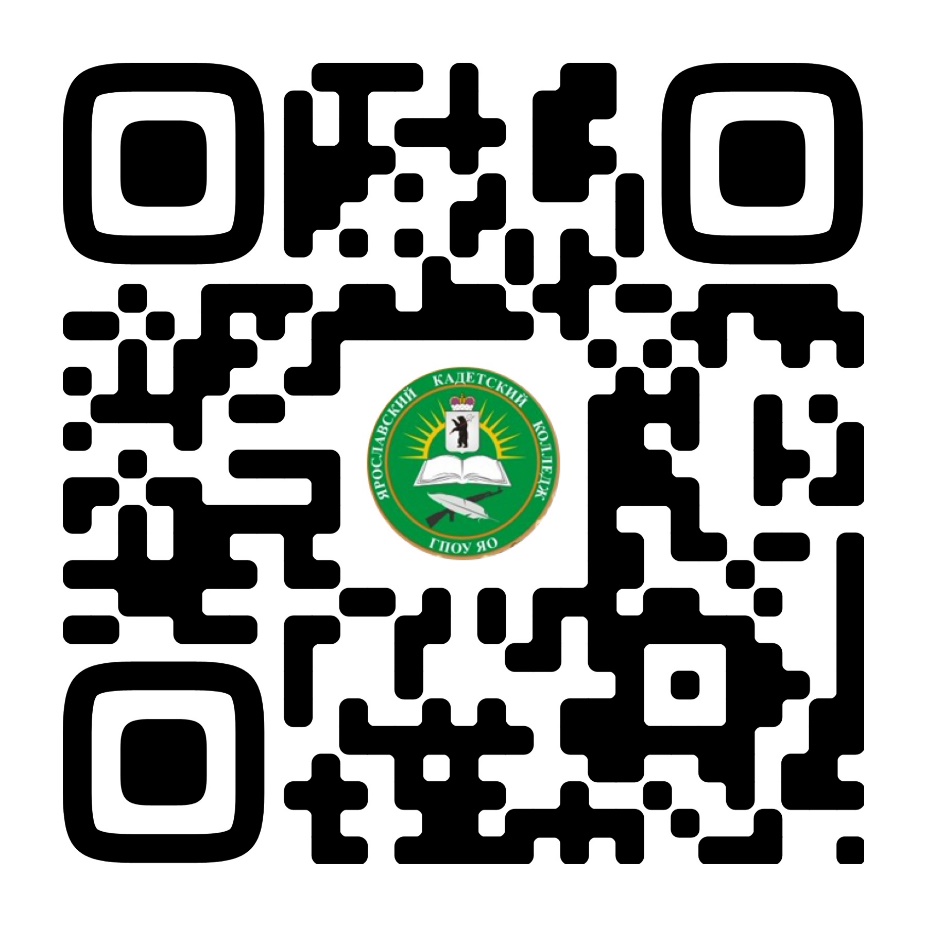